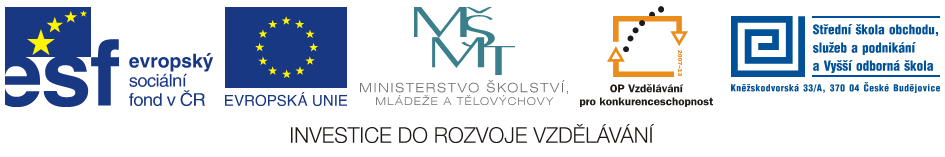 Jméno autora: 	Mgr. Mária Filipová
Datum vytvoření:	12. 05. 2013
Číslo DUMu: 	VY_32_INOVACE_03_AJ_EP
Ročník:                	1. – 4. ročník 
Vzdělávací oblast:	Jazyk a jazyková komunikace
Vzdělávací obor:     	Anglický jazyk
Tematický okruh:  	odborná slovní zásoba pro studenty ekonomických oborů(Ekonomika a 		podnikání, Obchodník, Podnikání)
Klíčová slova:       	zboží, užitná hodnota, směnná hodnota, emocionální hodnota, cena


Metodický list/anotace:
Materiál slouží k seznámení se základní odbornou slovní zásobou pro studenty ekonomických oborů. Jedná se zejména o termíny z oblasti ekonomie. 
Studenti odhadují na základě svých znalostí význam slov. V případě potřeby pracují se slovníkem.
Goods
a good is a product that satisfies human wants and provides utility and which is recognized at the market, so we can say a good is marketable
Trading
goods are capable of being physically delivered to a consumer
every product has its value in use
products have also value in exchange
some products have emotional value
Remember
value is linked to price through the mechanism of exchange
economic value is a measure of the benefit that can be gained from a good or service
value = benefits / cost
Literatura
JURASZKOVÁ ING, Marcela. Podniková ekonomika I: Učební texty pro 1. ročník. Střední škola obchodu, služeb a podnikání a Vyšší odborná škola, 2012. 
PHILLIPS, Janet a kol. Oxford studijní slovník. Oxford: Oxford University Press, 2010, ISBN 978019 430655 3.